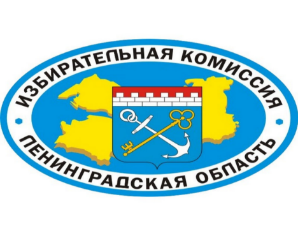 Порядок и сроки рассмотрения  письменных обращений
Федеральный закон от 12.06.2002 № 67-ФЗ «Об основных гарантиях избирательных прав и права на участие в референдуме граждан Российской Федерации»
Жалоба подается в комиссию, уполномоченную на ее рассмотрение:
непосредственно
через комиссию, решения или действия (бездействие) которой обжалуется
Жалоба может быть подана лично или иными способами, обеспечивающими получение жалобы до истечения сроков, предусмотренных п. 2 ст. 78 Федерального закона № 67-ФЗ
При рассмотрении жалобы на решения нижестоящих избирательных комиссий принимается одно из решений:
оставить жалобу без удовлетворения
  отменить обжалуемое решение полностью или в части (признатьнезаконными действия (бездействие)) и принять решение по существу
  отменить обжалуемое решение полностью или в части (признатьнезаконными действия (бездействие)), обязав нижестоящую комиссиюповторно рассмотреть вопрос и принять решение по существуп. 6 ст. 75 Федерального закона № 67-ФЗ 
В случае принятия жалобы к рассмотрению судом и обращения того же заявителя с аналогичной жалобой в соответствующую избирательную комиссию, комиссия приостанавливает рассмотрение жалобы до вступления решения суда в законную силу
п. 9 ст. 75 Федерального закона № 67-ФЗ
Сроки подачи жалоб:
Сроки рассмотрения жалоб:
Сроки не подлежат восстановлению:
Рабочая группа по рассмотрению жалоб:
В состав рабочей группы могут входить:
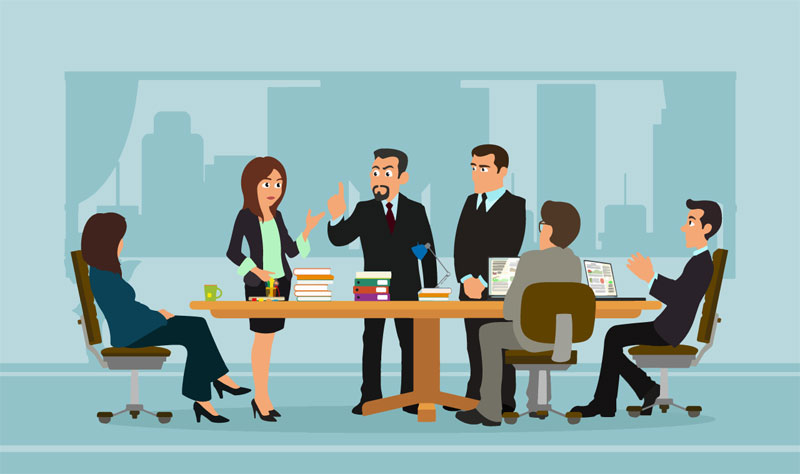 Члены комиссии с правом решающего голоса
Работники аппарата комиссии
Специалисты, эксперты
Представители правоохранительных органов
! При рассмотрении жалобы на заседание Рабочей группы приглашаются заинтересованные стороны – автор жалобы и представитель комиссии или должностное лицо, чьи решения и действия (бездействие) обжалуются, члены избирательной комиссии. В заседании вправе участвовать представители заинтересованных сторон.
Решения по жалобам:
Помимо случаев, предусмотренных пунктом 6 статьи 75 Федерального закона 67-ФЗ, комиссии вправе дополнительно принимать следующие решения:

• об указании нижестоящей комиссии на необходимость неукоснительного соблюдения законодательства Российской Федерации о выборах в целях недопущения нарушений прав и законных интересов граждан Российской Федерации;

•  о возложении на нижестоящую избирательную комиссию обязанности провести анализ работы соответствующих избирательных комиссий и рассмотреть вопрос о привлечении лиц, допустивших нарушения законодательства о выборах, к установленной ответственности в рамках своей компетенции;

•  о направлении имеющихся в распоряжении комиссии материалов, содержащих признаки правонарушений, в правоохранительные органы для проведения проверки в соответствии с компетенцией.
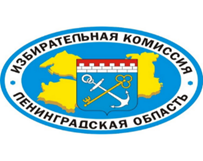 Спасибо за внимание